YOUR  LOGO
公司介绍PPT
BUSINESS POWERPOINT
公司介绍  产品推广 未来展望 商务合作
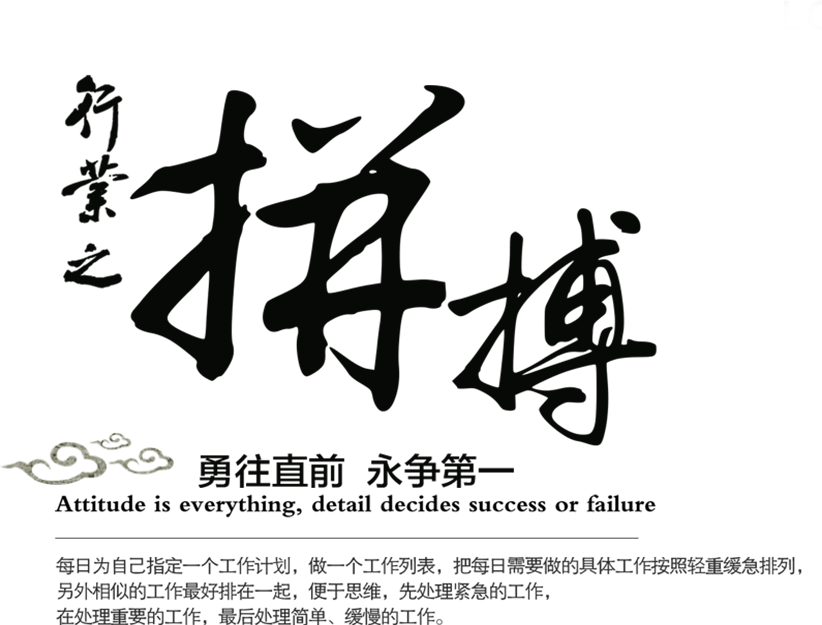 关于企业
产品分析
市场分析
发展前景
BUSINESS POWERPOINTBUSINESS POWERPOINTBUSINESS POWERPOINTBUSINESS POWERPOINTOINTOINTOINTOINTOINTOINTBUSINESS OWERPOINT
关于企业
公司简介
Click here to add Title
在此输入你的文本，请使用符合主题并且简洁生动的文字来进行表述。您的内容打在这里，或者通过复制您的文本后，在此框中选择粘贴，并选择
在此输入你的文本，请使用符合主题并且简洁生动的文字来进行表述。
您的内容打在这里，或者通过复制您的文本后，在此框中选择粘贴，并选择在此输入你的文本，请使用符合主题并且简洁生动的文字来进行表述。
标题文字内容
Click here to add Title
总经理
01.添加标题
在此输入你的文本，请使用符合主题并且简洁生动的文字来进行表述。
副总经理
02.添加标题
在此输入你的文本，请使用符合主题并且简洁生动的文字来进行表述。
添加标题
添加标题
03.添加标题
在此输入你的文本，请使用符合主题并且简洁生动的文字来进行表述。
添加标题
添加标题
添加标题
04.添加标题
在此输入你的文本，请使用符合主题并且简洁生动的文字来进行表述。
添加标题
添加标题
添加标题
添加标题
添加标题
添加标题
延迟符
公司简介
Click here to add Title
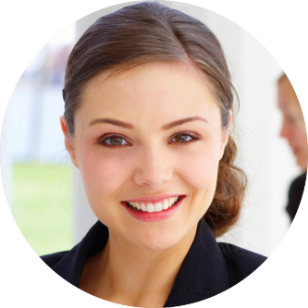 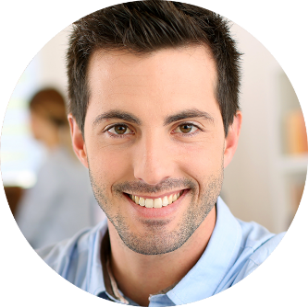 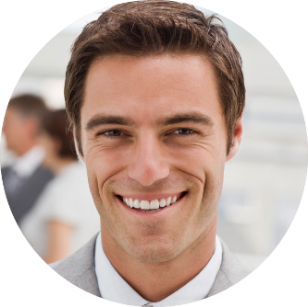 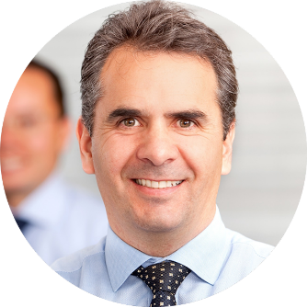 代用名 就任职位
代用名 就任职位
代用名 就任职位
代用名 就任职位
在此输入你的文本，请使用符合主题并且简洁生动的文字来进行表述。
在此输入你的文本，请使用符合主题并且简洁生动的文字来进行表述。
在此输入你的文本，请使用符合主题并且简洁生动的文字来进行表述。
在此输入你的文本，请使用符合主题并且简洁生动的文字来进行表述。
延迟符
标题文字内容
Click here to add Title
在此输入你的文本，请使用符合主题并且简洁生动的文字来进行表述。
在此输入你的文本，请使用符合主题并且简洁生动的文字来进行表述。
在此输入你的文本，请使用符合主题并且简洁生动的文字来进行表述。
在此输入你的文本，请使用符合主题并且简洁生动的文字来进行表述。
7
BUSINESS POWERPOINTBUSINESS POWERPOINTBUSINESS POWERPOINTBUSINESS POWERPOINTOINTOINTOINTOINTOINTOINTBUSINESS OWERPOINT
产品介绍
延迟符
标题文字内容
Click here to add Title
标题文字
标题文字
标题文字
标题文字
标题文字
标题文字
在此输入符合你的主题意义的文本
在此输入符合你的主题意义的文本
在此输入符合你的主题意义的文本
在此输入符合你的主题意义的文本
在此输入符合你的主题意义的文本
在此输入符合你的主题意义的文本
在此输入符合你的主题意义的文本
在此输入符合你的主题意义的文本
在此输入符合你的主题意义的文本
在此输入符合你的主题意义的文本
在此输入符合你的主题意义的文本
在此输入符合你的主题意义的文本
在此输入符合你的主题意义的文本
在此输入符合你的主题意义的文本
在此输入符合你的主题意义的文本
在此输入符合你的主题意义的文本
在此输入符合你的主题意义的文本
在此输入符合你的主题意义的文本
延迟符
标题文字内容
Click here to add Title
02
标题文字
标题文字
标题文字
在此输入符合你的主题意义的文本
在此输入符合你的主题意义的文本
在此输入符合你的主题意义的文本
在此输入符合你的主题意义的文本
在此输入符合你的主题意义的文本
在此输入符合你的主题意义的文本
在此输入符合你的主题意义的文本
在此输入符合你的主题意义的文本
在此输入符合你的主题意义的文本
03
01
标题文字内容
Click here to add Title
标题文字
在此输入符合你的主题意义的文本
在此输入符合你的主题意义的文本
标题文字
在此输入符合你的主题意义的文本
在此输入符合你的主题意义的文本
标题文字
在此输入符合你的主题意义的文本
在此输入符合你的主题意义的文本
Items 01
Items 02
标题文字
在此输入符合你的主题意义的文本
在此输入符合你的主题意义的文本
Items 03
Items 04
标题文字
Items 05
在此输入符合你的主题意义的文本
在此输入符合你的主题意义的文本
标题文字内容
Click here to add Title
标题文字
添加标题
在此添加文字添加· 请使用符合主题并且简洁生动的文字来进行表述。在此添加文字添加· 在此添加文字介绍· 在此添加文字介· 在此添加文字添加· 在此添加文字添加· 请使用符合主题并且简洁生动的文字来进行表述。在此添加文字添加· 请使用符合主题并且简洁生动的文字来进行表述。
标题文字
标题文字
标题文字
标题文字
BUSINESS POWERPOINTBUSINESS POWERPOINTBUSINESS POWERPOINTBUSINESS POWERPOINTOINTOINTOINTOINTOINTOINTBUSINESS OWERPOINT
市场分析
标题文字内容
Click here to add Title
Content 01
点此添加文字点此添加文字点此添加文字
在此输入你的文本，请使用符合主题并且简洁生动的文字来进行表述。在此输入你的文本，请使用符合主题并且简洁生动的文字来进行表述。在此输入你的文本，请使用符合主题并且简洁生动的文字来进行表述。在此输入你的文本，请使用符合主题并且简洁生动的文字来进行表述。在此输入你的文本，请使用符合主题并且简洁生动的文字来进行表述。
Content 02
点此添加文字点此添加文字点此添加文字
Content 03
点此添加文字点此添加文字点此添加文字
Content 04
点此添加文字点此添加文字点此添加文字
延迟符
标题文字内容
Click here to add Title
标题文字
标题文字
标题文字
标题文字
在此输入符合你的主题意义的文本
在此输入符合你的主题意义的文本
在此输入符合你的主题意义的文本
在此输入符合你的主题意义的文本
在此输入符合你的主题意义的文本
在此输入符合你的主题意义的文本
在此输入符合你的主题意义的文本
在此输入符合你的主题意义的文本
在此输入符合你的主题意义的文本
在此输入符合你的主题意义的文本
在此输入符合你的主题意义的文本
在此输入符合你的主题意义的文本
延迟符
标题文字内容
Click here to add Title
点击添加内容
在此输入符合你的主题意义的文本单击此处添加
点击添加内容
在此输入符合你的主题意义的文本单击此处添加
20X5
点击添加内容
在此输入符合你的主题意义的文本单击此处添加
20X6
20X7
点击添加内容
在此输入符合你的主题意义的文本单击此处添加
20X8
延迟符
标题文字内容
Click here to add Title
01
02
03
标题文字
标题文字
标题文字
在此输入符合你的主题意义的文本
在此输入符合你的主题意义的文本
在此输入符合你的主题意义的文本
在此输入符合你的主题意义的文本
在此输入符合你的主题意义的文本
在此输入符合你的主题意义的文本
在此输入符合你的主题意义的文本
在此输入符合你的主题意义的文本
在此输入符合你的主题意义的文本
延迟符
标题文字内容
Click here to add Title
01
单击添加文本单击添加文本单击添加文本单击添加文本单击添加文本单击添加文本单击添加文本单击添加文本单击添加文本单击添加文本单击添加文本单击添加文本单击添加文本单击添加文本单击添加文本单击添加文本单击添加文本单击添加文本单击添加文本单击添加文本单击添加文本单击添加文本单击添加文本单击添加文本单击添加文本单击添加文本单击添加文本
标题
文字
02
单击添加文本单击添加文本单击添加文本单击添加文本单击添加文本单击添加文本单击添加文本单击添加文本单击添加文本单击添加文本单击添加文本单击添加文本单击添加文本单击添加文本单击添加文本单击添加文本单击添加文本单击添加文本单击添加文本单击添加文本单击添加文本单击添加文本单击添加文本单击添加文本单击添加文本单击添加文本单击添加文本
标题
文字
03
标题
文字
单击添加文本单击添加文本单击添加文本单击添加文本单击添加文本单击添加文本单击添加文本单击添加文本单击添加文本单击添加文本单击添加文本单击添加文本单击添加文本单击添加文本单击添加文本单击添加文本单击添加文本单击添加文本单击添加文本单击添加文本单击添加文本单击添加文本单击添加文本单击添加文本单击添加文本单击添加文本单击添加文本
04
标题
文字
单击添加文本单击添加文本单击添加文本单击添加文本单击添加文本单击添加文本单击添加文本单击添加文本单击添加文本单击添加文本单击添加文本单击添加文本单击添加文本单击添加文本单击添加文本单击添加文本单击添加文本单击添加文本单击添加文本单击添加文本单击添加文本单击添加文本单击添加文本单击添加文本单击添加文本单击添加文本单击添加文本
BUSINESS POWERPOINTBUSINESS POWERPOINTBUSINESS POWERPOINTBUSINESS POWERPOINTOINTOINTOINTOINTOINTOINTBUSINESS OWERPOINT
发展前景
延迟符
标题文字内容
Click here to add Title
Design
Video
点击添加标题
Photo
Audio
3D
65%
42%
75%
25%
60%
添加标题
添加标题
添加标题
添加标题
添加标题
点击添加文字点击添加文字点击添加文字点击添加文字点击添加文字点击添加文字点击添加文字点击添加文字点击添加文字点击添加文字点击添加文字点击添加文字点击添加文字点击添加文字点击添加文字点击添加文字点击添加文字点击添加文字点击添加文字点击添加文字点击添加文字点击添加文字点击添加文字点击添加文字点击添加文字点击添加文字点击添加文字点击添加文字点击添加文字点击添加文字点击添加文字点击添加文字点击添加文字点击添加文字点击添加文字点击添加文字点击添加文字点击添加文字
延迟符
标题文字内容
Click here to add Title
潜力
有梦想
在此输入你的文本，请使用符合主题并且简洁生动的文字来进行表述。单击此处添加段落文本
在此输入你的文本，请使用符合主题并且简洁生动的文字来进行表述。单击此处添加段落文本
专业
添加标题

在此输入你的文本，请使用符合主题并且简洁生动的文字来进行表述。单击此处添加段落文本
在此输入你的文本，请使用符合主题并且简洁生动的文字来进行表述。单击此处添加段落文本



年轻
在此输入你的文本，请使用符合主题并且简洁生动的文字来进行表述。单击此处添加段落文本
延迟符
标题文字内容
Click here to add Title
02
04
06
01
03
05
20X3
此处文字可编辑商务模板
20X4
此处文字可编辑商务模板
20X5
此处文字可编辑商务模板
20X6
此处文字可编辑商务模板
20X7
此处文字可编辑商务模板
20X8
此处文字可编辑商务模板
此处文字可编辑此处文字可编辑此处文字可编辑 此处可编辑此处可编辑此处可编辑此处可编辑此处文字可编辑此处文字可编辑此处文字可编辑 此处可编辑此处可编辑此处可编辑此处可编辑
延迟符
标题文字内容
Click here to add Title
标题文字
此处文字可编辑
标题文字
此处文字可编辑
标题文字
此处文字可编辑
标题文字
此处文字可编辑
标题文字
此处文字可编辑
标题文字
此处文字可编辑
YOUR  LOGO
公司介绍PPT
BUSINESS POWERPOINT
公司介绍  产品推广 未来展望 商务合作
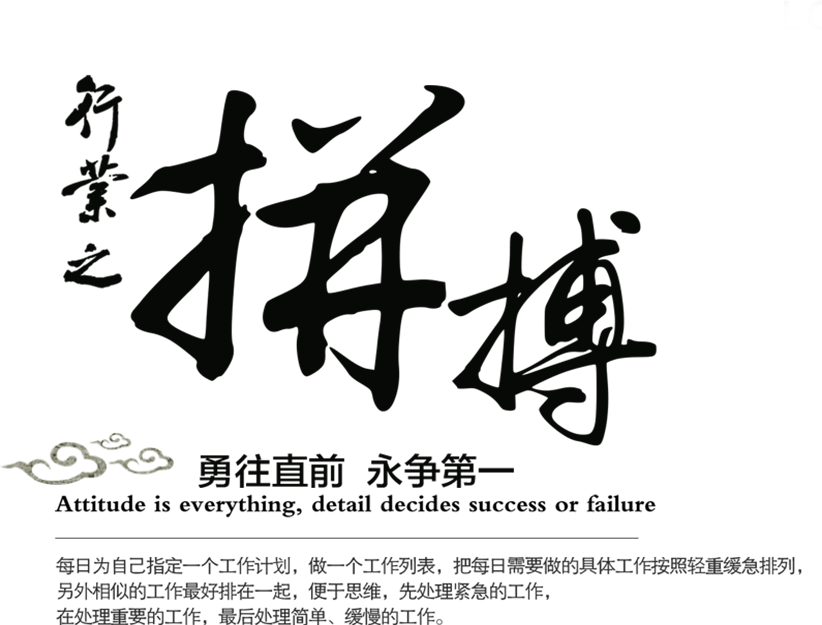